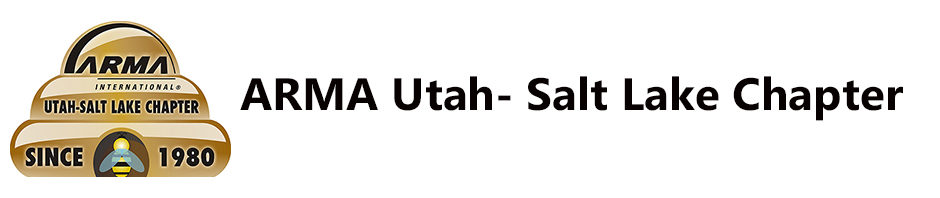 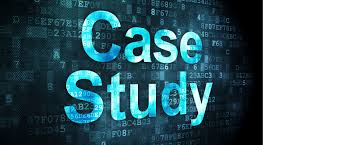 Addressing GDPRARMA Utah-Salt Lake Chapter meeting – April 19, 2018
Agenda
What is GDPR?
Does it apply to my organization?
What should my organization do?
How does this impact Records Management?
What is BYU doing about GDPR?
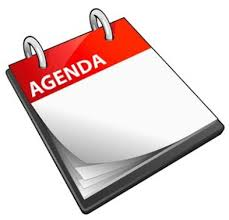 What is GDPR
GDPR is a data protection law (legislative act/regulation) with a goal to unify data protection law across the 28 member states of the European Union.  
This law replaced the Data Protection Directive of 1995 with expanded reach and improved protection and regulation to keep pace with modern technology.
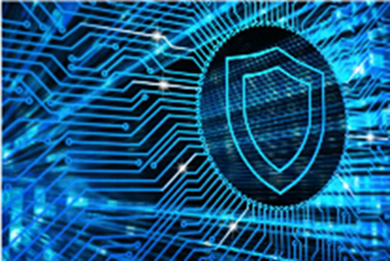 What is GDPR
GDPR is a personal privacy law for the EU that will apply to any company regardless of location that offers goods or services to EU citizens.  
Approved April 14, 2016
Enforced: May 25, 2018 

Does GDPR Apply to Your Organization?
Case Study- It applies to personal information we hold about students and perspective students, as well as financial documents or personal information we may hold of parents of students who are EU citizens.
Why GDPR?
To address the digital age (e.g. Internet of Things, cyber crime)
Vast increase in data and it’s value
EU to US – Safe Harbor didn’t work
US – Privacy is a consumer right
EU sees privacy as a fundamental human right
[Speaker Notes: 1980 – The OECD consisting of 35 member countries, including the USA through the FTC, entered into non-binding protections for personal data based upon the universal 7 Fair Information Practice Principles (FIPPs)
1995 – EU adopted the Data Protection Directive requiring member states to adopt principals designed to prevent companies operating within the EU from sending personal data to countries outside the EU, unless 1) those countries guaranteed adequate levels of protection, or 2) the data subject himself agreed to the transfer, or 3) if “binding corporate rules” or “Standard Contractual Clauses have been authorized”
1998-2000 – The Safe Harbor Privacy Principals were developed by the EU Commission and negotiated with the US Department of Commerce, and were designed to prevent private companies within the EU or the USA from accidentally disclosing or losing personal information. Participating US companies could opt into a program and be certified if they adhered to certain principles. In July 2000, the European Commission formally decided that US companies complying with Safe Harbor were allowed to transfer data from the EU to the US.
2015 – EU Court of Justice invalidated Safe Harbor as inadequate
2016 – EU-US Privacy Shield provides stronger obligations on participating companies in the U.S. to protect the personal data of Europeans and stronger monitoring and enforcement by the International Trade Administration within the U.S. Department of Commerce and the FTC, including through increased cooperation with European Data Protection Authorities. Companies must self certify to the US Dept. of Commerce to be eligible, and therefore also subject to enforcement]
Why do we care?
Article 3 – Territorial Scope.  
Any organization, regardless of size, that control or process the personal data of data subjects in the EU. (regardless of where the processing takes place)
Any organization that offers goods or services to EU citizens
GDPR applies to organizations if they:
Have an establishment in the EU
Have no establishment in the EU, but offer good and services to EU citizens
Monitor the behavior of EU citizens (behavior takes place within the EU (includes internet tracking for retargeting and analysis)
Impact to RIM
Retention matters- how long to store collected information:
The information being collected from EU citizens
Consent information
New records will be created to document processing activity
Need to know where impacted records reside, to respond to information requests
Reporting structure – where should RIM report to?

Case Study: RIM is part of a larger IG initiative, including IT, Legal, Information Security and Data Privacy.
Major Features/Enhancements of GDPR
Territorial Reach
Privacy by Design
Enhanced Individual Rights
Expanded Definition of Personal Data
Consent
Breach Notification
Data Controllers and Data Processors
Organizational Requirements
Penalties
Territorial Reach (who is protected)
GDPR applies directly to any entity that processes personal data about EU residents in connection with the offering of good and services or monitoring the behavior of the EU 
Applies to Data Subjects as Natural Individuals who are in the EU
Covers EU Citizens and Nationals, even when data is collected while outside the EU
Cover non-EU individuals whose data is collected while in an EU Country – (i.e., foreign students, ambassadors, immigrants, asylum seekers, refugees, vacationers and migrant workers)
Covers any individual whose personal data is collected while in the EU, even if their Personal Data is processed elsewhere
Privacy by Design
Ensure privacy from the very beginning of system design
Enhanced Individual Rights
Requires data controllers to provide greater transparency about the data being collected and how that data will be used. Expanded rights include the: 
Right to deletion and correction  
Right to be forgotten
Right to launch complaint
Right to receive data being collected about them in a usable, common, machine language
Expanded Definition of Personal Data
Personal Data Under the GDPR - Any information relating to an individual data subject who can be identified directly or indirectly by reference to an identifier such as name, identification number, geolocation data, online identifiers. Personal Data now includes:
Unique online identifiers
IP address
Pixel tracking on web browsers
User names and passwords
Email address
Mobile device identifiers
such as geo location
Biometrics
finger prints, retina scans and genetic data
Physical, physiological, genetic, mental, economic, cultural or social identity
Consent
Must be specific to each data processing operation  
Easy to see
Clear and plain language
Provide in an intelligent and accessible form
Breach Notification
Within 72 hours.  Shorter than anything we now have in the US.  
Notification requirements to the supervisory authority and affected data subjects, within 72 hours of discovery of the breach.
Data Controllers and Data Processors
Data processors will be required to maintain records of personal data and processing activities and will be subject to greater liability if responsible for a breach
Data controllers cannot push liability onto processors. Must ensure contracts require processors to comply with GDPR
Organizational Requirements
Data protection policy
Maintain record of data processing activities  
Risk assessments
Thought process of risk and how to mitigate it
Penalties
GDPR is a regulation and not a recommendation
Some could fall into 10 Million Euros or 2% of global revenue.  
Max is 20 Million or 4% of global revenue, whichever is higher.
GDPR - Basic Principles
Data privacy is a fundamental right
There must be a lawful basis for all data processing (e.g., consent, necessary to perform a contract, required by low, “legitimate interests” balanced against impact on individuals
Special laws for processing special categories of personal data (sensitive information) concerning: racial or ethnic origin, political opinions, religious or philosophical beliefs, trade union memberships, genetics or biometrics, health, sexual orientation, criminal record
Can only collect personal when required by law or have consent
Case Study: Impact of GDPR
Own branch campus or study center in the EU
Sending students to counterparts in the EU (exchange, research, internship, study abroad)
Collaboration with EU institutions
Online learning platforms
Research incorporating EU data sets
Soliciting student applications from EU
Recruiting faculty from the EU
Receiving donations from the EU
Alumni data of EU citizens
Principles for Processing Information
Process information lawfully, fairly and in a transparent manner to the individual
Purpose Limitation – data is collected for legitimate purposes and is disclosed up front
Data limitation – limited to what is necessary in relation to the stated purposes for which it was collected
Accuracy – must be accurate, corrected where necessary
Storage – kept for only as long as necessary for stated purpose
Security – kept in a secure manner
Accountability – Take steps to show you are putting in appropriate controls to protect the information
Processing of Personal Data
Personal data – any information used to identify a person, such as: name, id number, location data, online identifiers
Processing: any operation or set of operations which is performed on personal data or sets of data


Case Study: It’s not just about securing PII.  Anything in the student’s record would apply, if linked to the student
When can you process personal data?
Must have a legal basis to process personal data:
With Consent 
When Necessary
With Consent
Consent can be revoked at any time
If revoked, need to cease processing data
For example, click “Agree” on website, then later revoke your consent
When Necessary
When necessary (don’t generally need consent, unless sensitive data is collected)
To perform, or enter into a contract with data subject
Comply with a legal obligation
To protect vital interests of data subject or another person
For the performance of a task carried out in public interest
For legitimate interests pursued by the controller or third-party, except when such interests are overridden by the interests or rights of the data subject.
What does Consent look like?
Requires some clear, affirmative, demonstrable action
Silence, pre-checked boxes or inactivity will not constitute consent
Data controller must maintain some form of record regarding how and when consent was given
Need retain a record of how and when the consent was given.  How long does this need to be retained?  What does the record look like?
Cannot be permanently binding
Data subject must be given the right to withdraw consent at any time
Must be informed of this right before giving consent
What does Consent look like?
Cannot condition the performance of the contract based on giving consent
Request for consent must be presented clearly and in plain language distinguishable from other matters
Cannot obtain blanket consent for multiple processes (application process and other purposes)
Right to be Informed
Who can data subject contact for information?  Who is the data controller’s representative or who is the Data Protection Officer?
What is the purpose of and legal basis for processing the information?
What are the categories of personal data being collected?
Who are the recipients of the data?
What is the source of personal data, if not obtained directly from individual?
Will the data be transferred to third countries and what safeguards will be in place?  (Access is considered a transfer, even if not physically moved)
Retention.  How long will the data be retained?
Existence of their right to withdraw consent 
Right to submit complaint to regulatory authority
Consequences for failing to provide required data 
Are you engaging in automated decision making
Right to be Forgotten
Data subjects have a right to request that you destroy records you have of them, along with personal data
Must erase data and prevent processing in certain circumstances and a individual’s request (Article 17)
May conflict with:
State FOI laws
Federal/state retention requirements
Internal policies
Requirements for doing business
Data Breach Notification
“A breach of security leading to the accidental or unlawful destruction, loss, alteration, unauthorized disclosure of, or access to, personal data…”
Notify supervisory authority
If likely to result in a risk to individual rights and freedoms
Within 72 hours (unless law enforcement requests delay)
Data Breach Notification
Notify individual (data subject)
If likely to result in high risk to individual rights and freedoms
Without undue delay
Supervisory authority may instruct controller to notify individuals.  Exceptions:
Unlikely to result in high risk
Appropriate technical and organizational protection was in place (e.g., encryption)
Would involve disproportionate efforts
Data Breach Notification
Notify data controller
All breaches
Without undue delay after becoming aware of breach
Information in breach notification
Nature of the records and approximate number and categories of individuals data affected
Contact information for data protection officer and other contact points
Likely consequences of breach
Measures taken or to be taken to mitigate the breach
The controller must document:
the facts related to the breach
The effects of the breach
The remedial measures taken
Boiling it all down – What to do
Determine if and how GDPR impacts your organization. If so…
Hire a Data Privacy Officer & create data Privacy Policy
Address processes & records of highest risk first
Collecting EU data and Sensitive Data
Provide notifications and obtain consent (active not passive) 
Document procedures for processing EU data
Identify where this data is being stored and how long to keep it
Create retention policies to address consent and other impacted records
Create data destruction procedures to address the Right to be Forgotten
Expand data breach protocols and incident response plans
Some Implementation Considerations
The lifecycle of the data could be affected by the need for data subjects to provide consent for the set of operations you are going to conduct to process that data
What are we going to do to collect this kind of consent?
Do we treat affected information as an exception?  At what point do we make these processes mandatory for everyone to achieve economies of scale in our processing?
How and when do we obtain consent
RIM Opportunities and Challenges
Working with related areas to identify records and advise on retention issues
Change reporting structure
What records can be “forgotten” and what must be retained
Addressing legacy records
No notifications or disclosures
No consent was given
How do we respond to requests to view/correct data?
Do we have a legitimate reason to keep it?
Thank You/Questions
Howard Loos, CRM, IGP
University Records and Information Management
Brigham Young University
Howard.Loos@byu.edu
801-422-2161
RecordsManagement.byu.edu
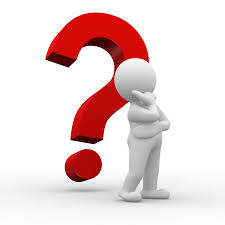